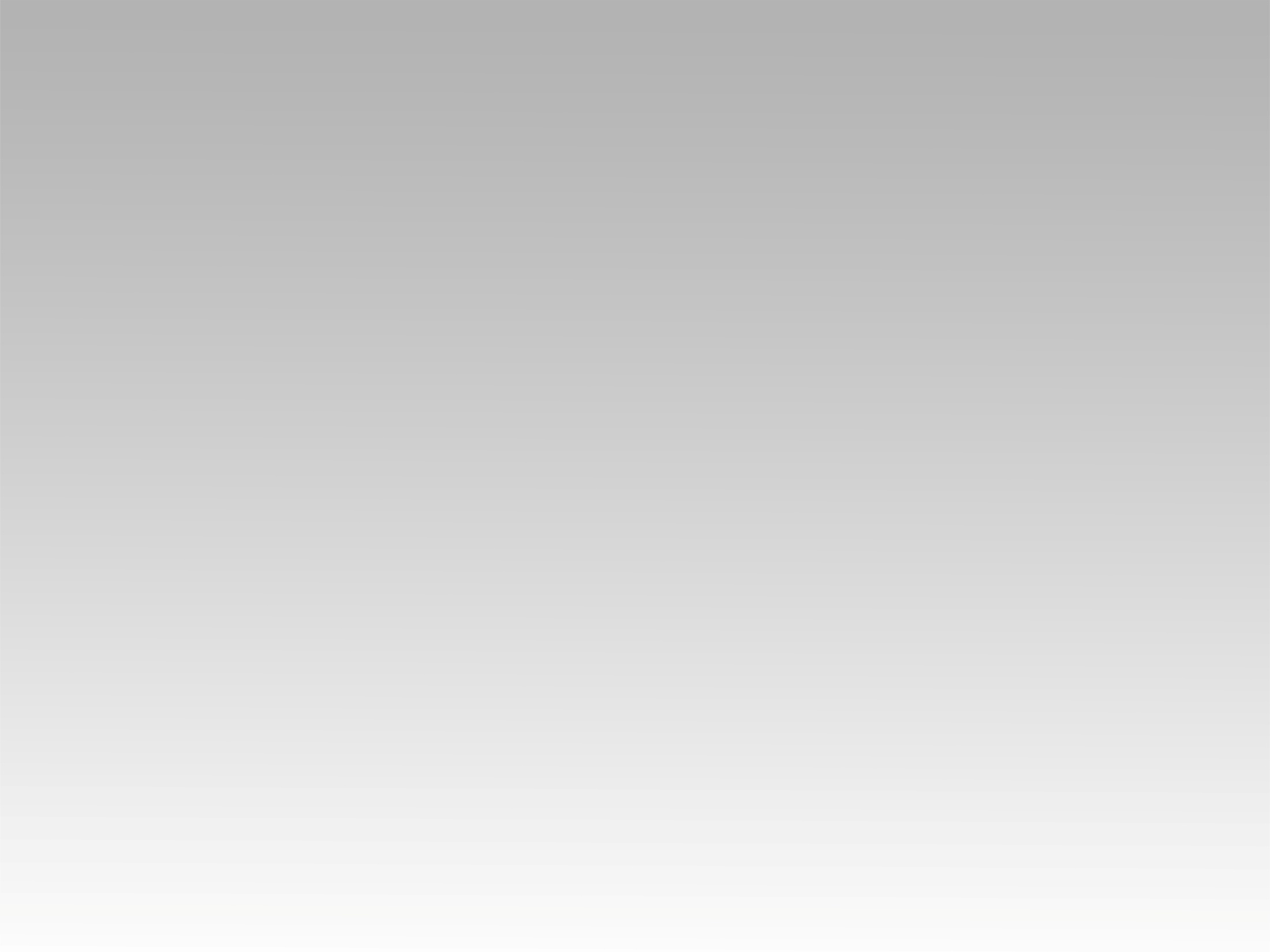 ترنيمة 
عمل سام عجيب
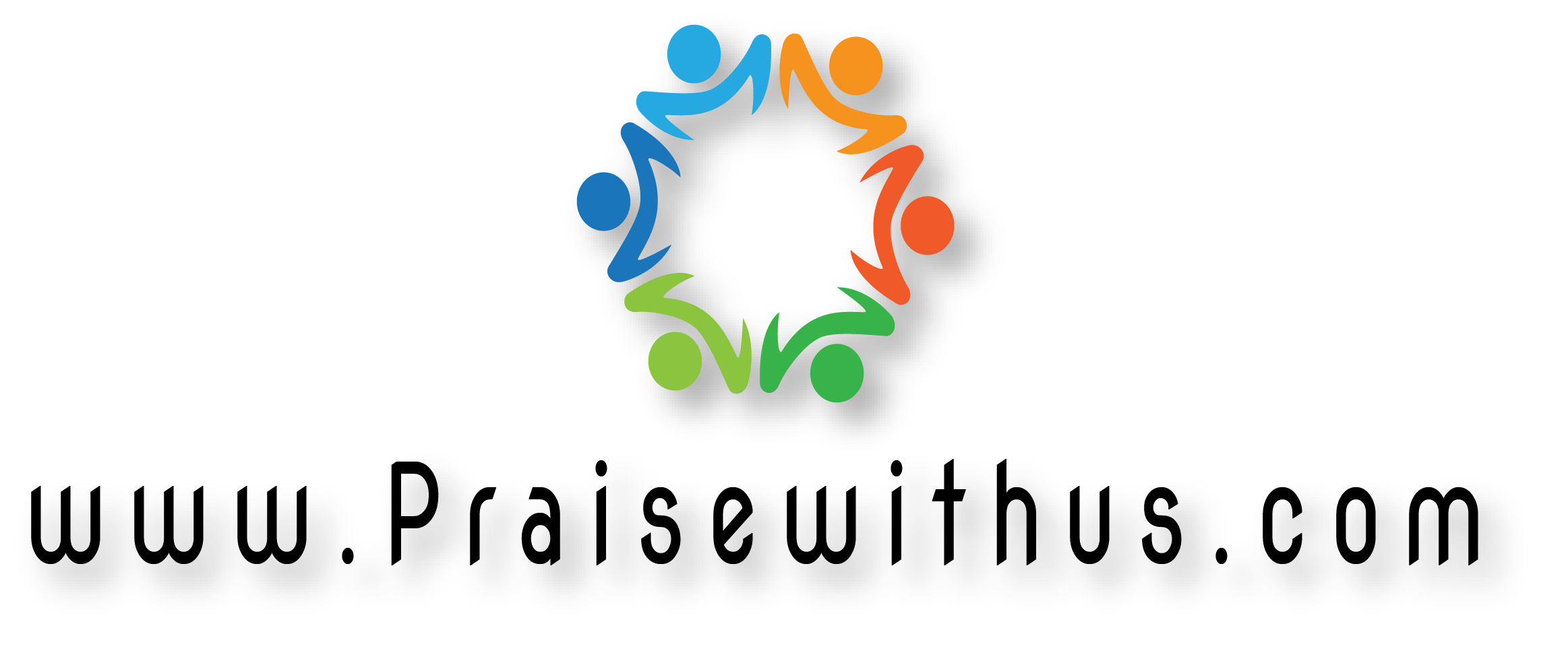 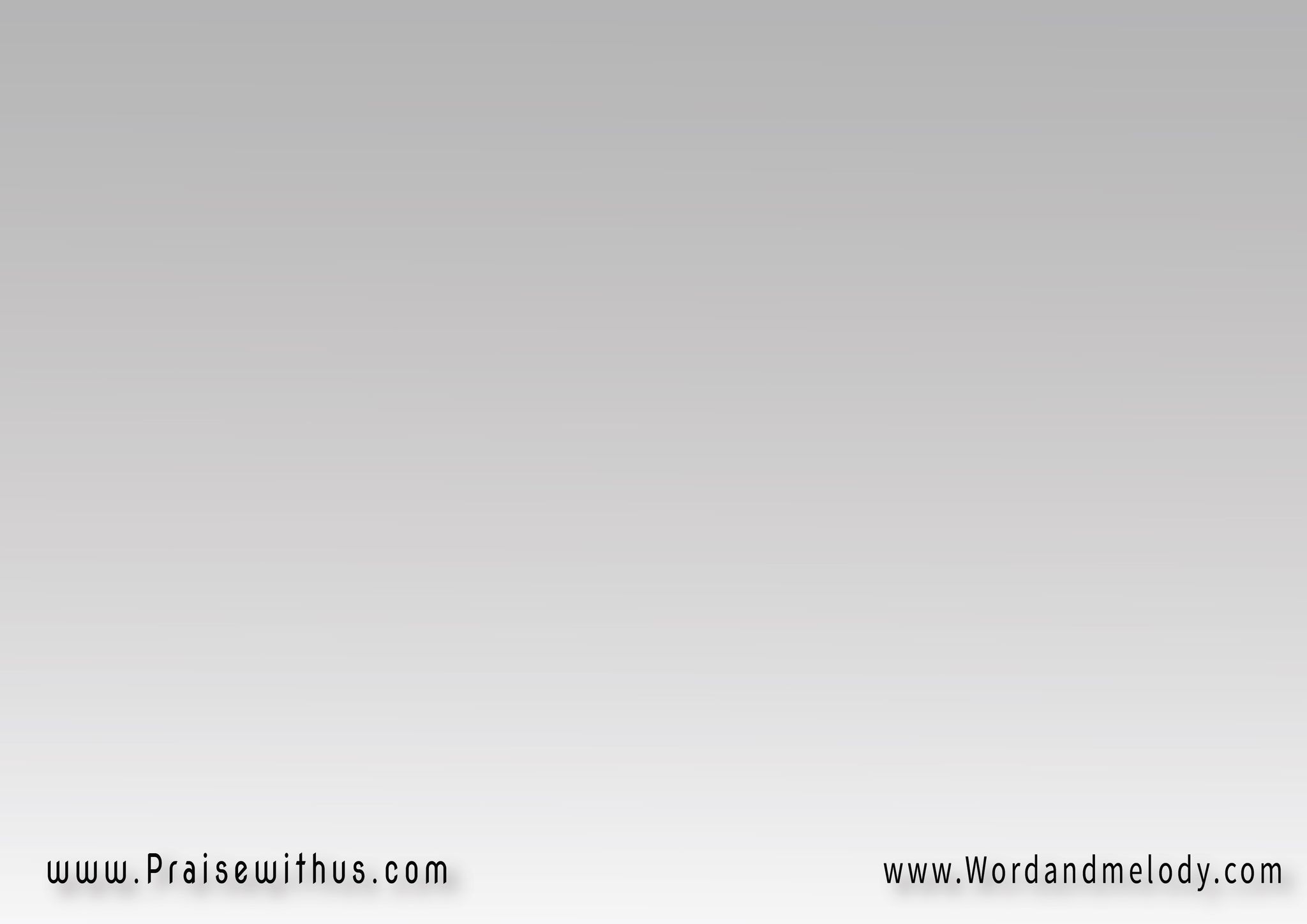 1- 
عمل سام عجيب بل ذا فداء فريدابن الله صار لعنة والآب أعطى الوحيد
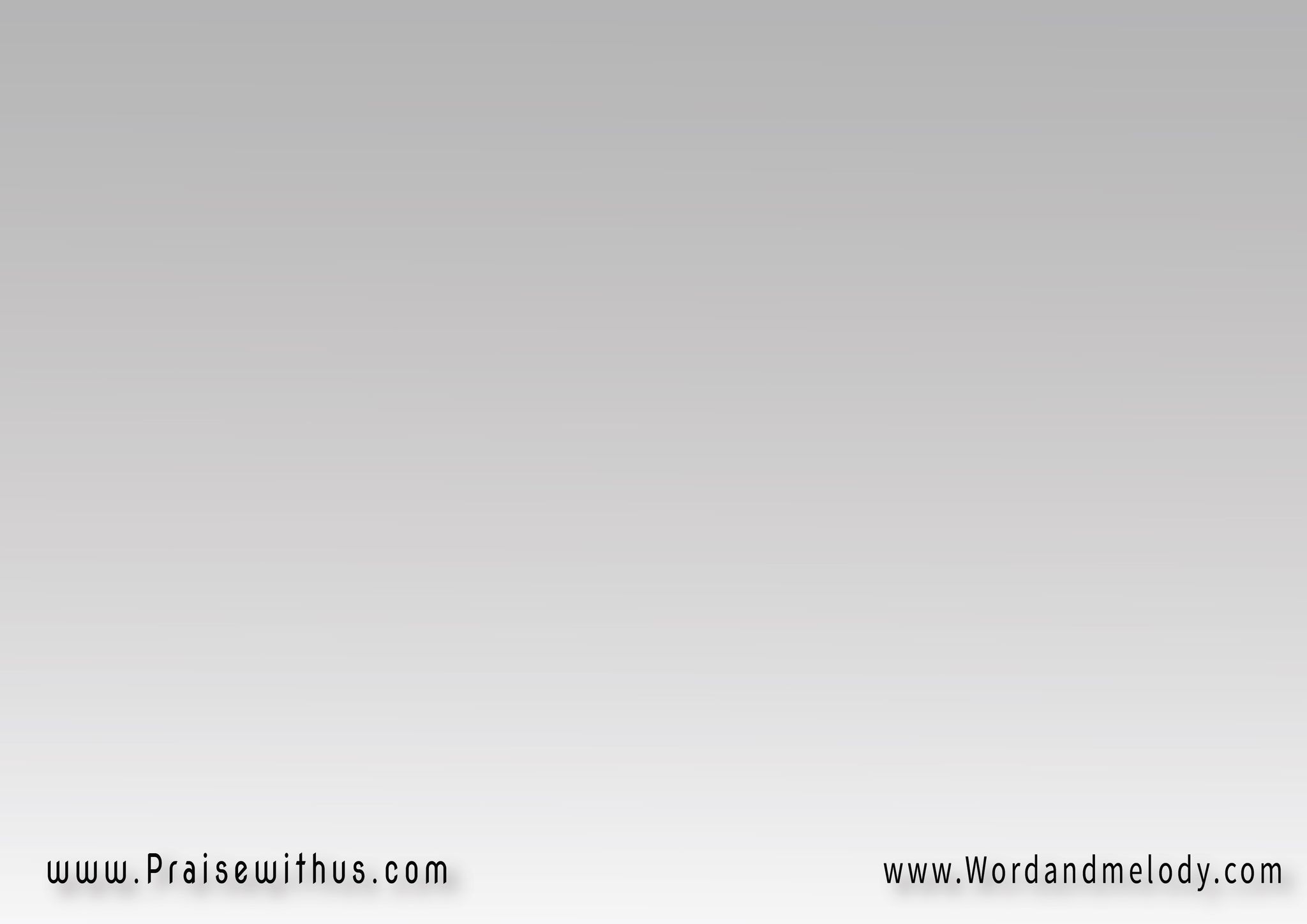 القرار : 
كيف تنجو ان أهملتخلاصًا بذا المقدارقد أعلنه الالهكيما تنجو من النار
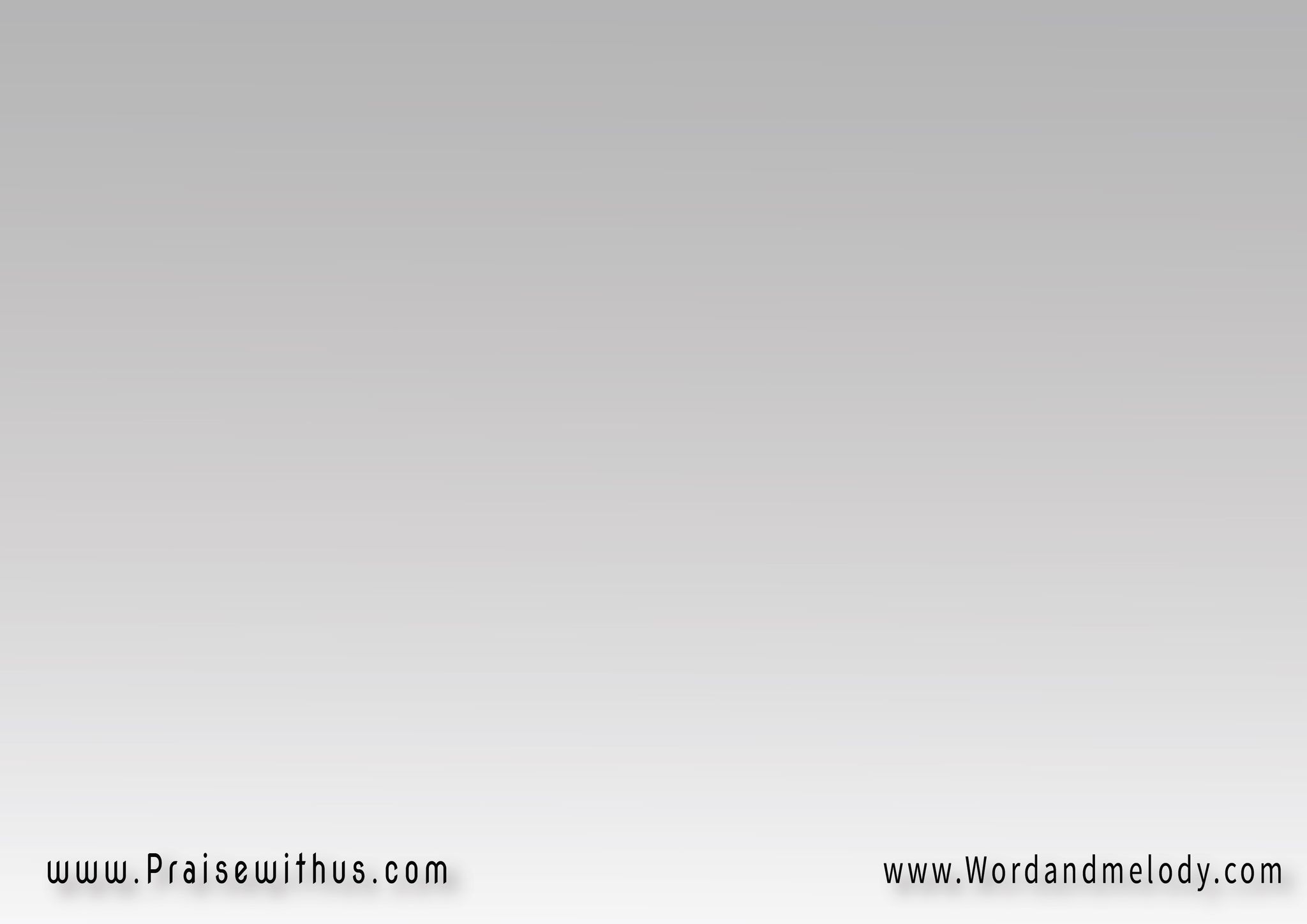 2- 
يسوع الرب القدوسالمسيح ذاك البارقد سيق كما الآثيمأحصى مع الأشرار
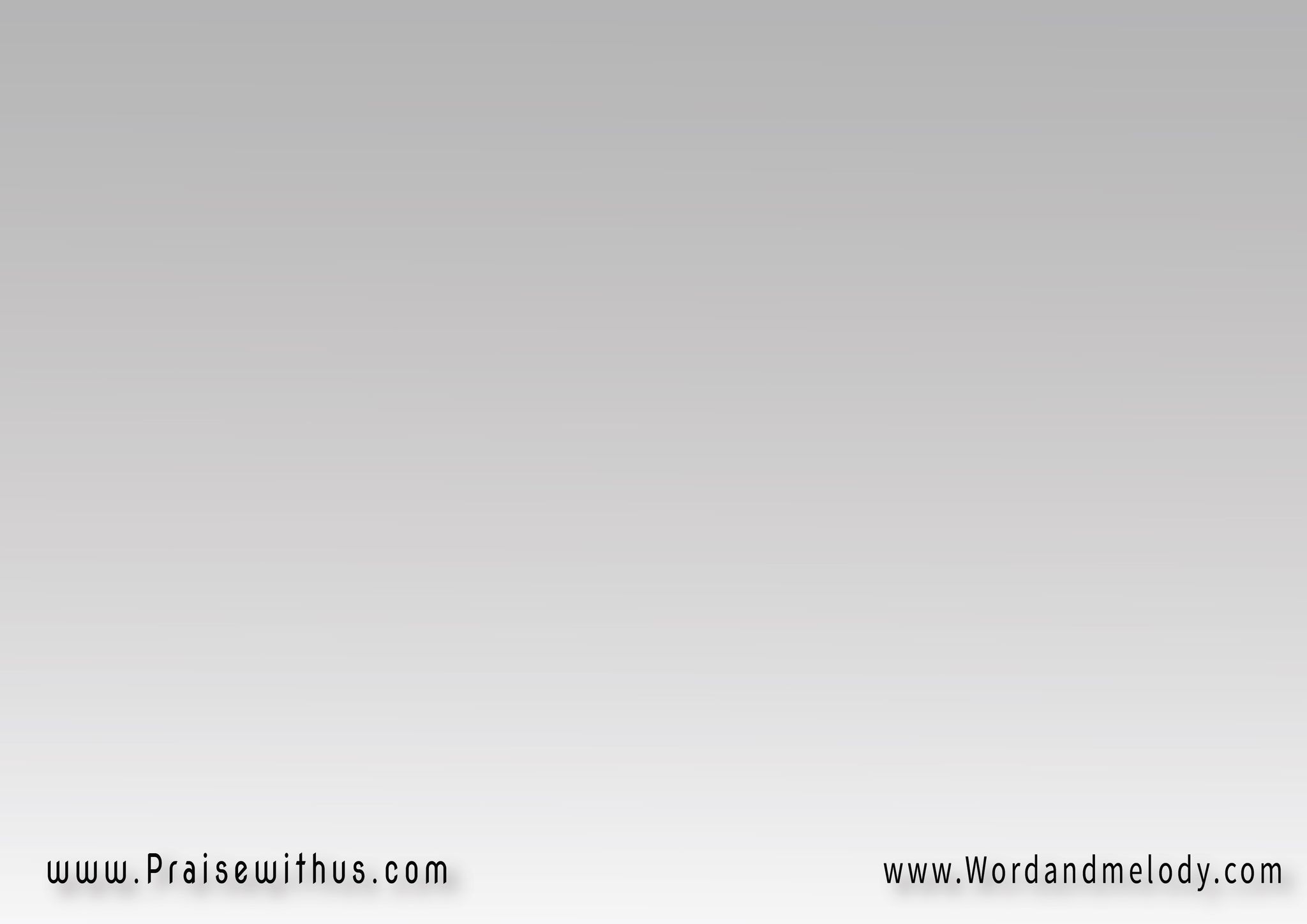 القرار : 
كيف تنجو ان أهملتخلاصًا بذا المقدارقد أعلنه الالهكيما تنجو من النار
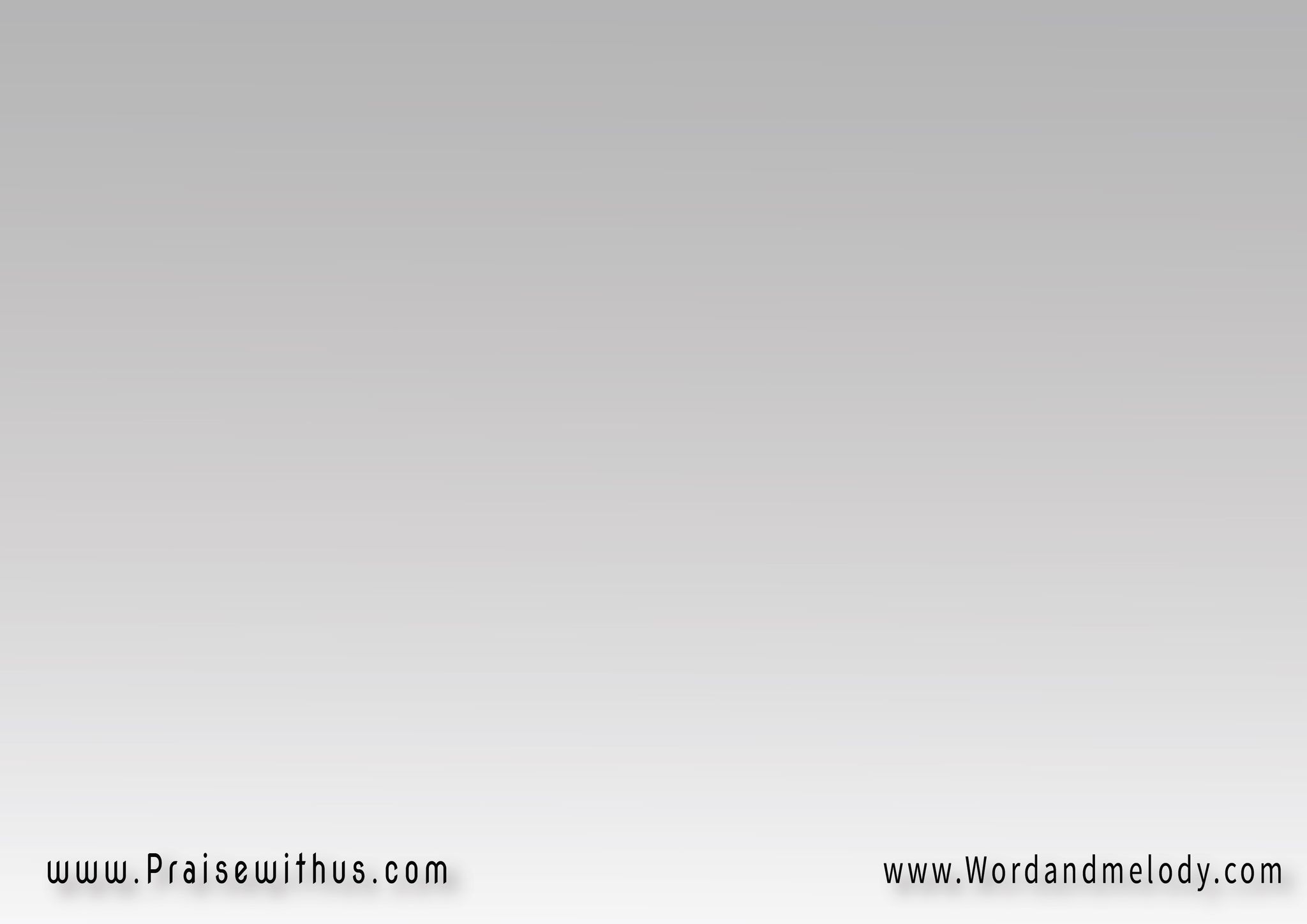 3- 
مفجر كل نبعيرتوى منه الظمآنمن أجلك فى الصليبصرخ ”أنا عطشان“
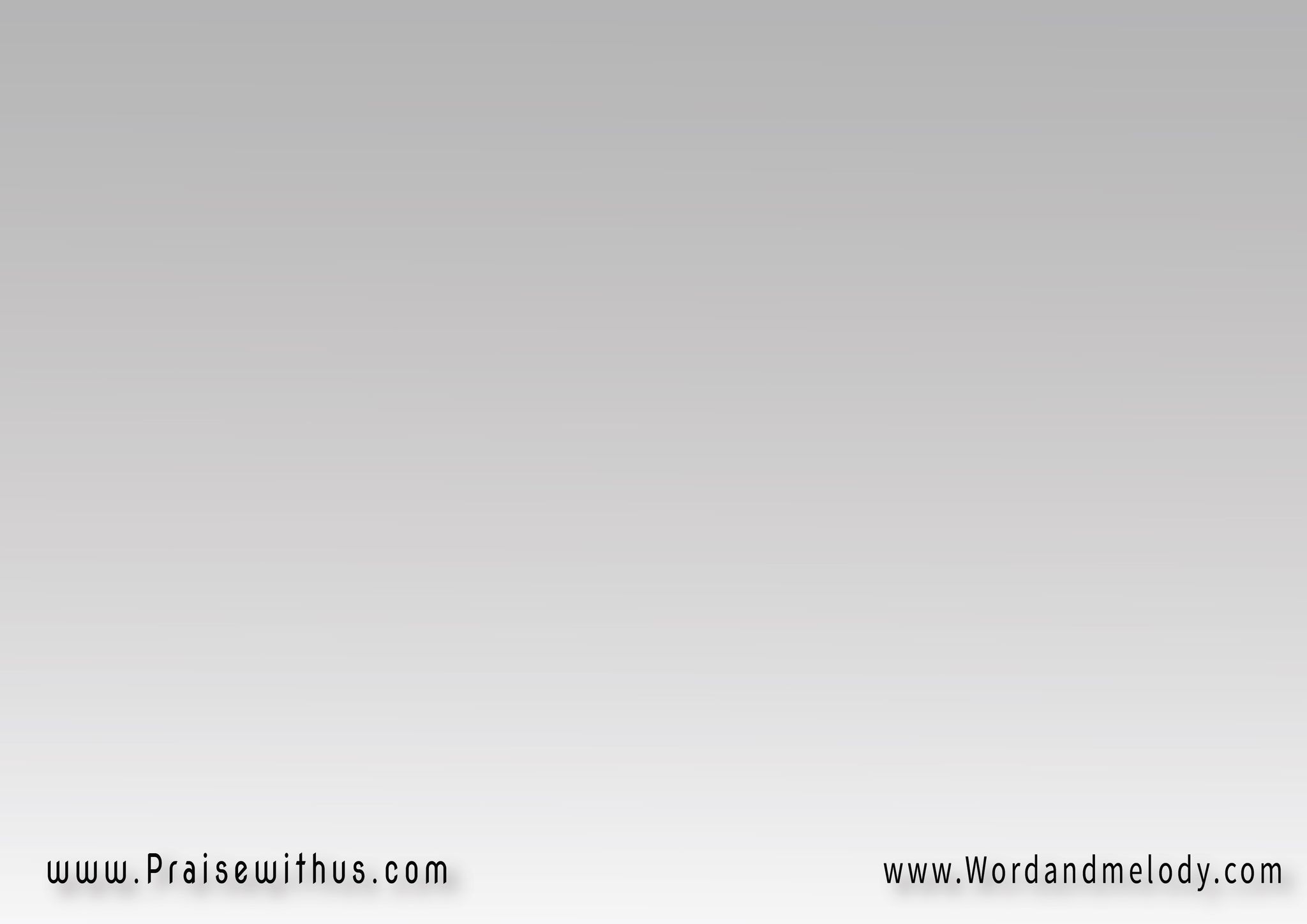 القرار : 
كيف تنجو ان أهملتخلاصًا بذا المقدارقد أعلنه الالهكيما تنجو من النار
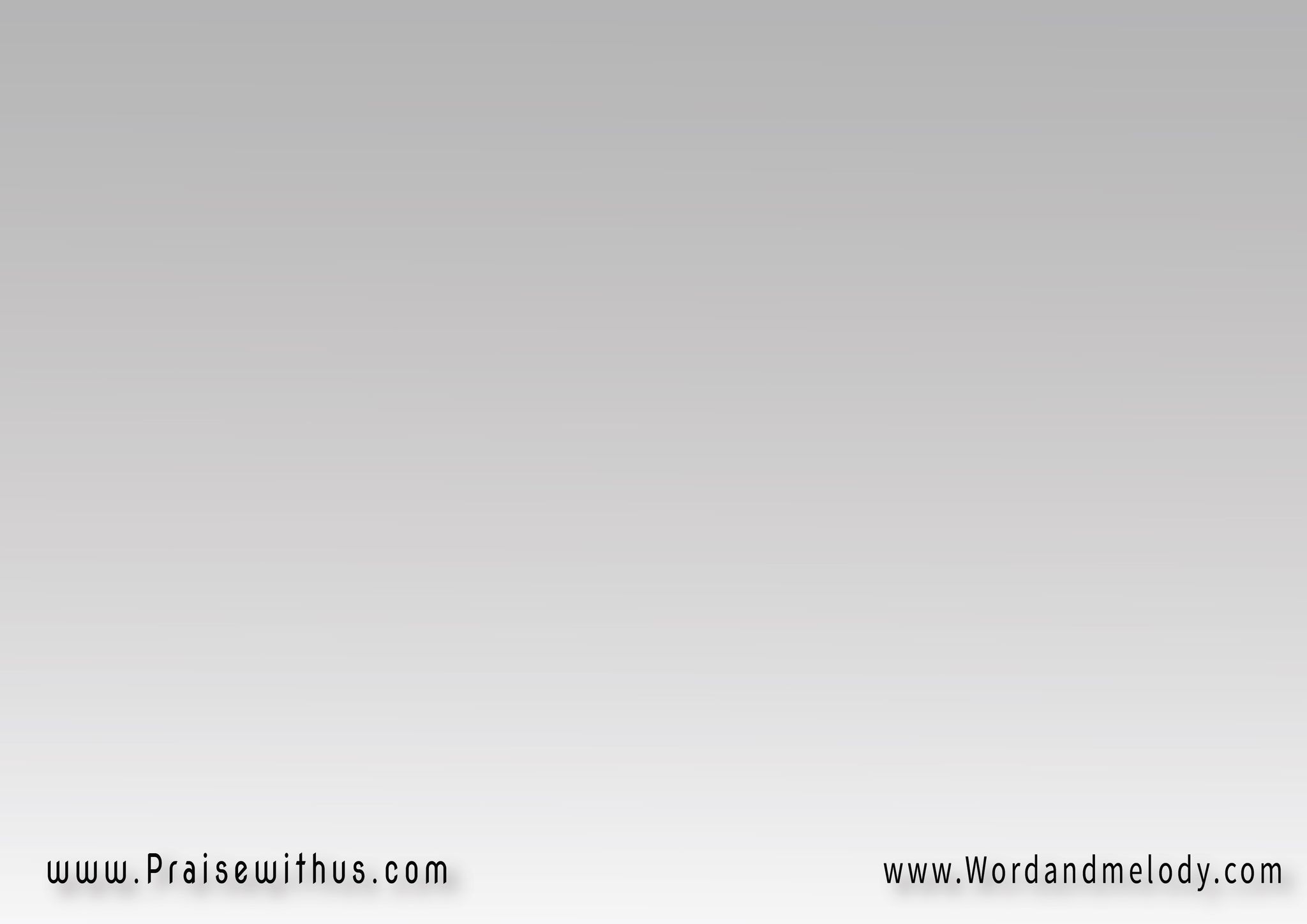 4- 
صانع الكون بكلمةعلى الرأس قد ضربوهو الله ليفديككالعبيد قد حسب
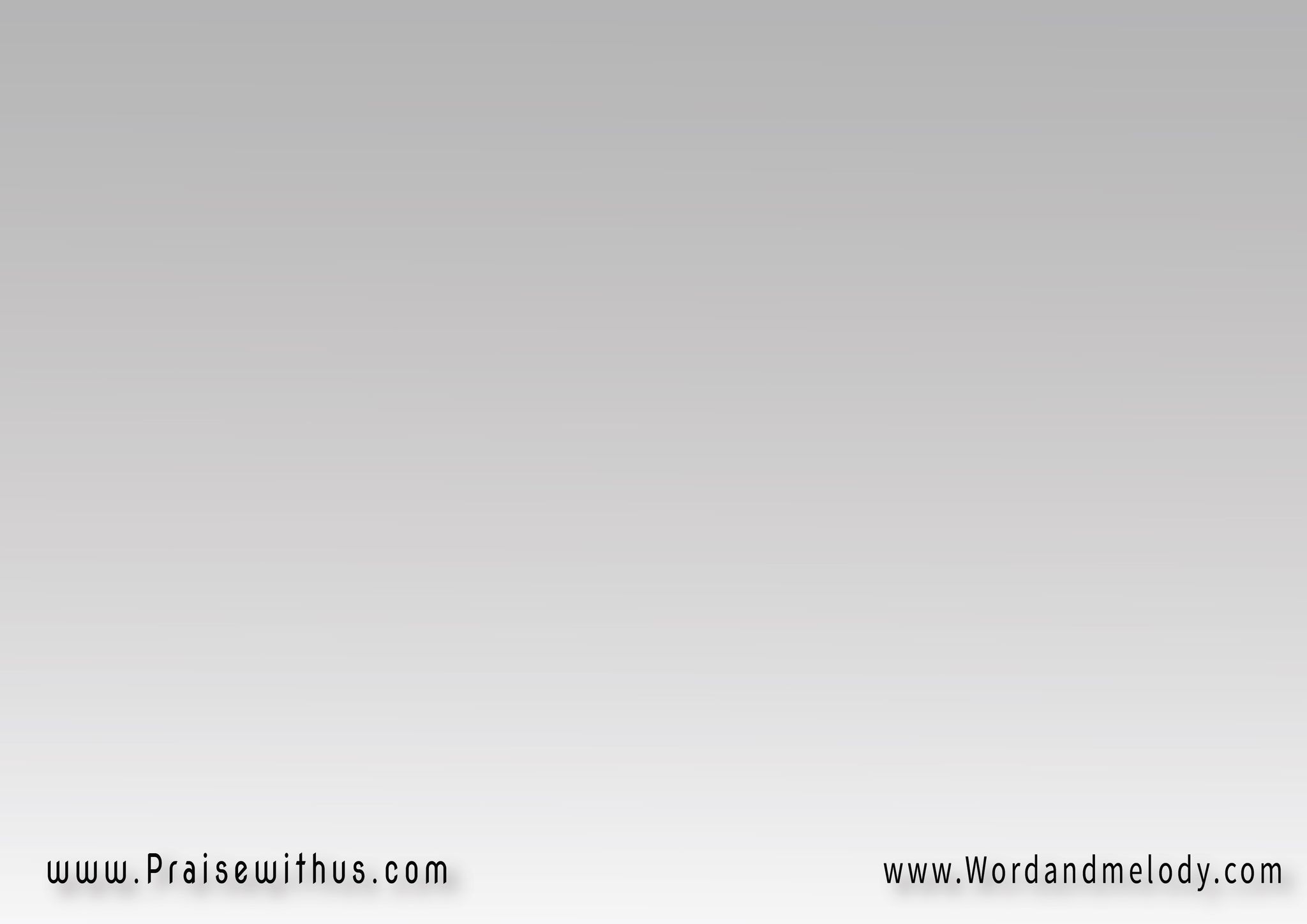 القرار : 
كيف تنجو ان أهملتخلاصًا بذا المقدارقد أعلنه الالهكيما تنجو من النار
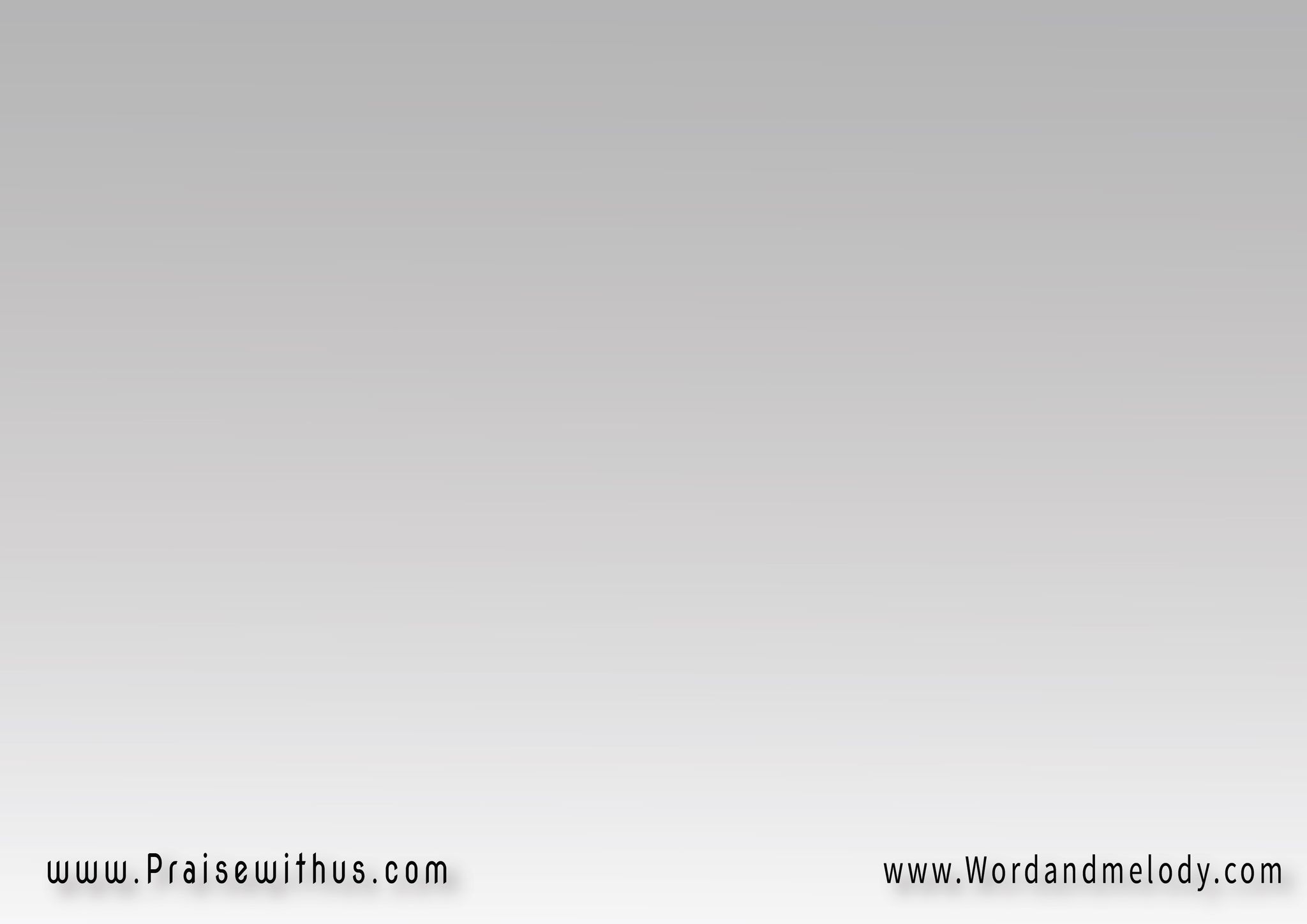 5- 
هيا فاليه أقبلواطرح الحمل عليهفهو مازال يدعوكسلم القلب اليه
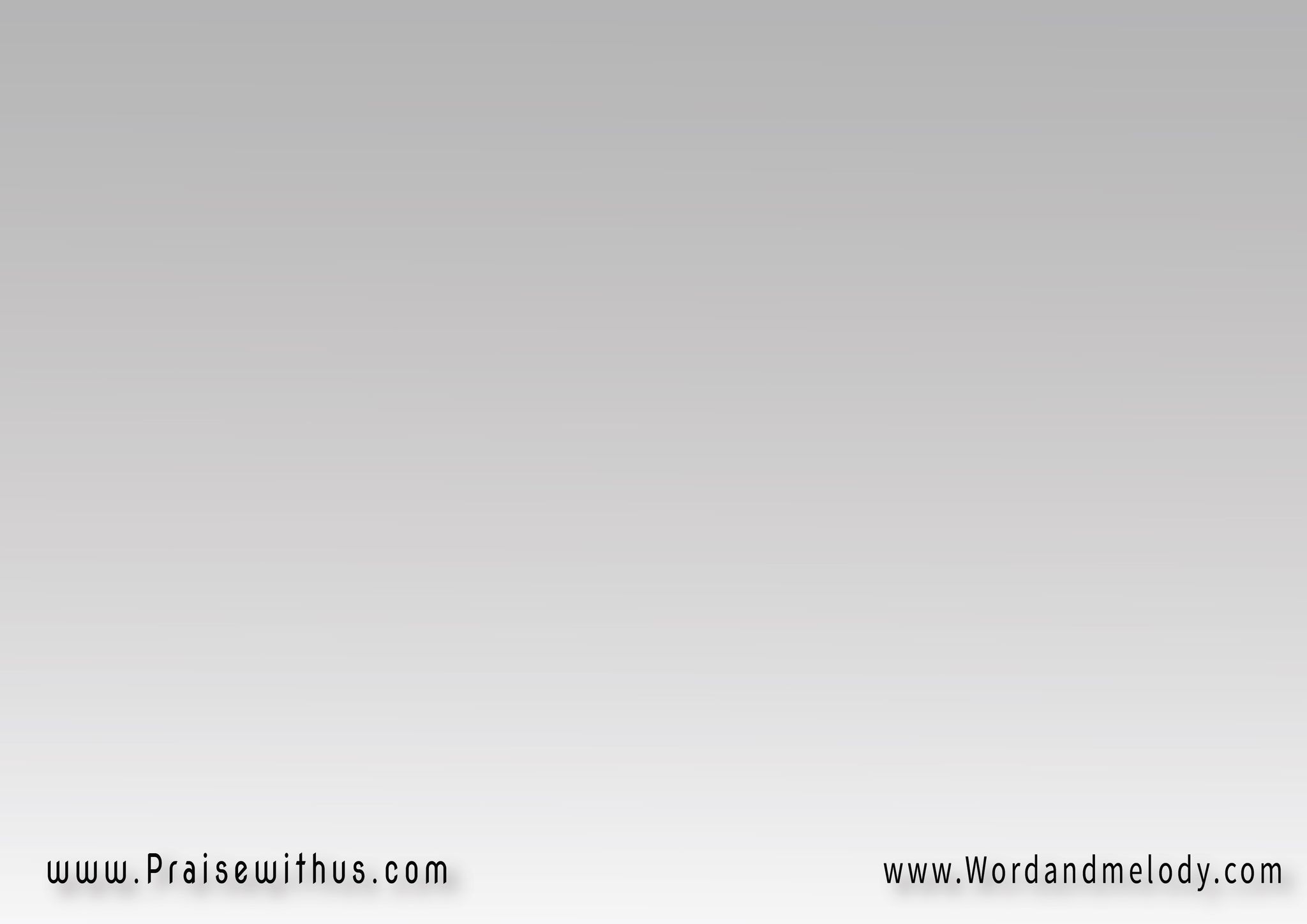 القرار : 
كيف تنجو ان أهملتخلاصًا بذا المقدارقد أعلنه الالهكيما تنجو من النار
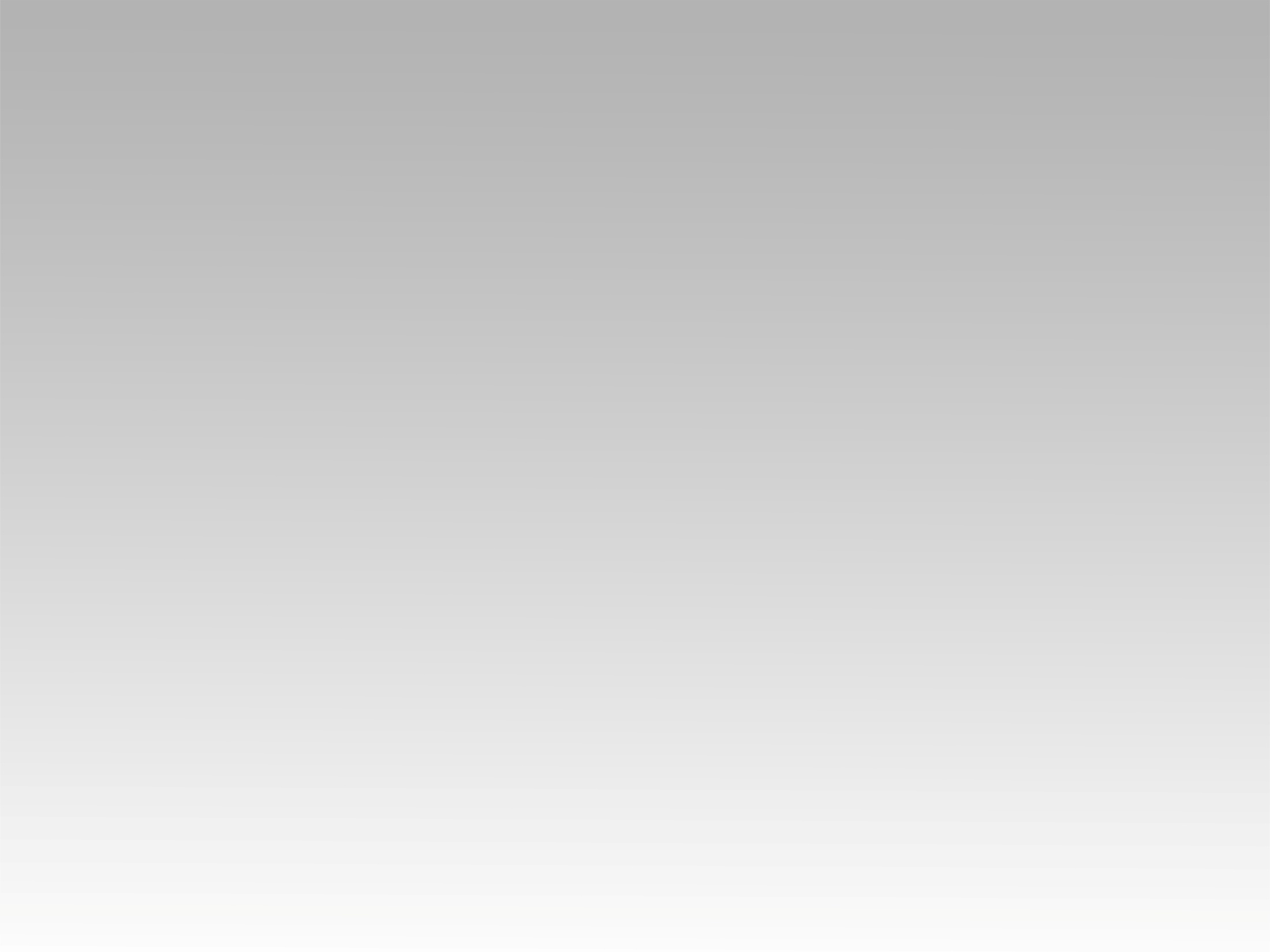 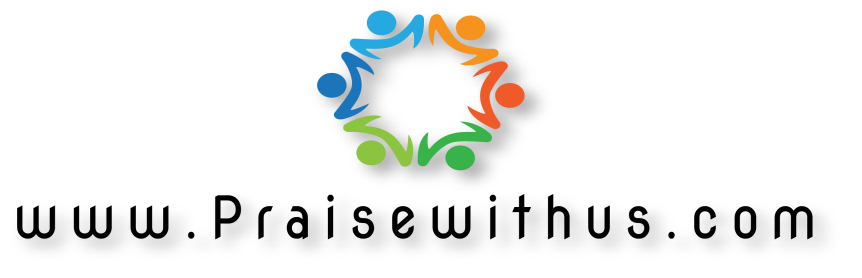